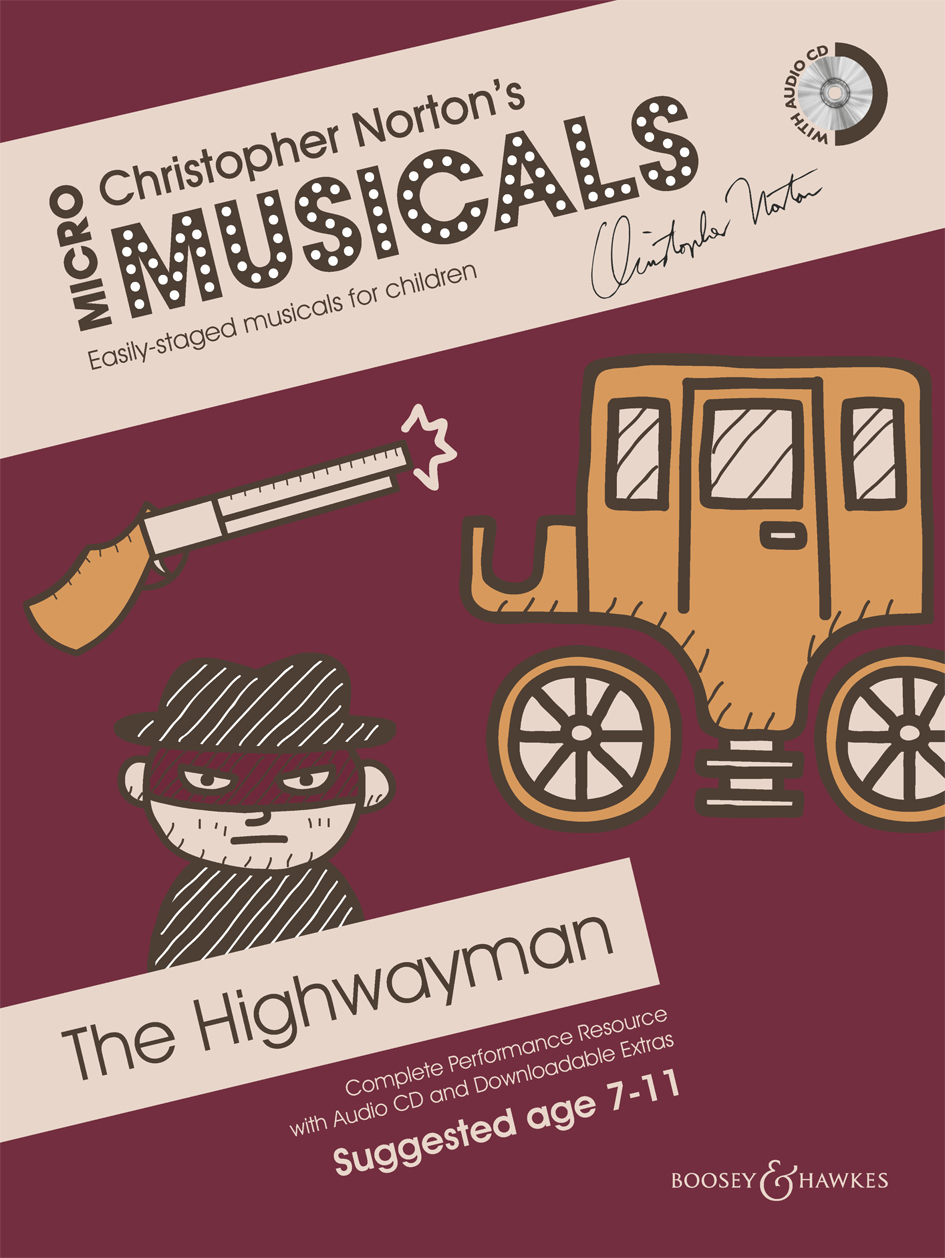 THE HIGHWAYMANSongs
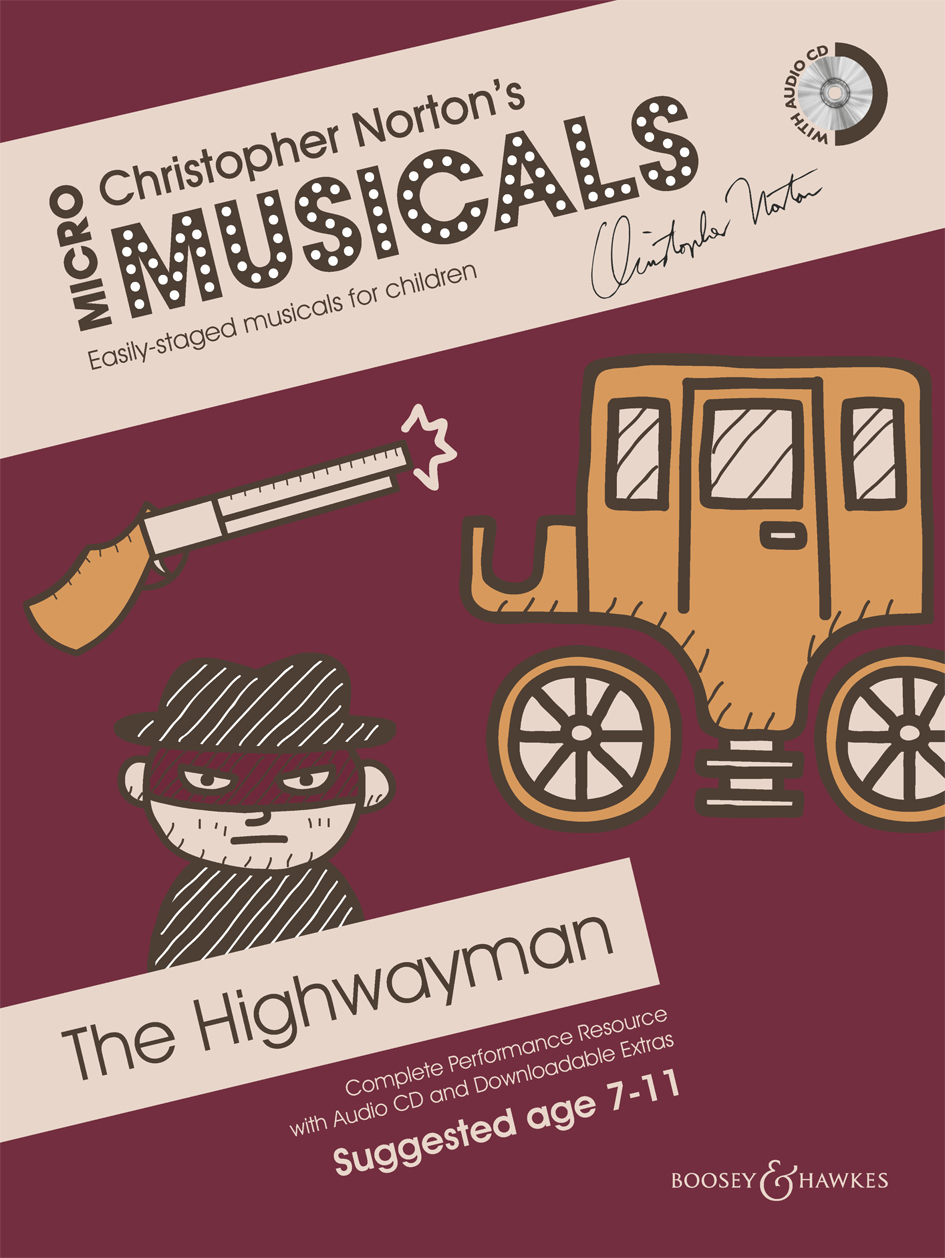 SONG 1 HOWLING, MOANING
© Copyright 2014 by Boosey & Hawkes Music Publishers Ltd
Howling, moaning,
   the wind whistled through the trees, 
and the highwayman came riding
   with the moon like a ship on the seas.
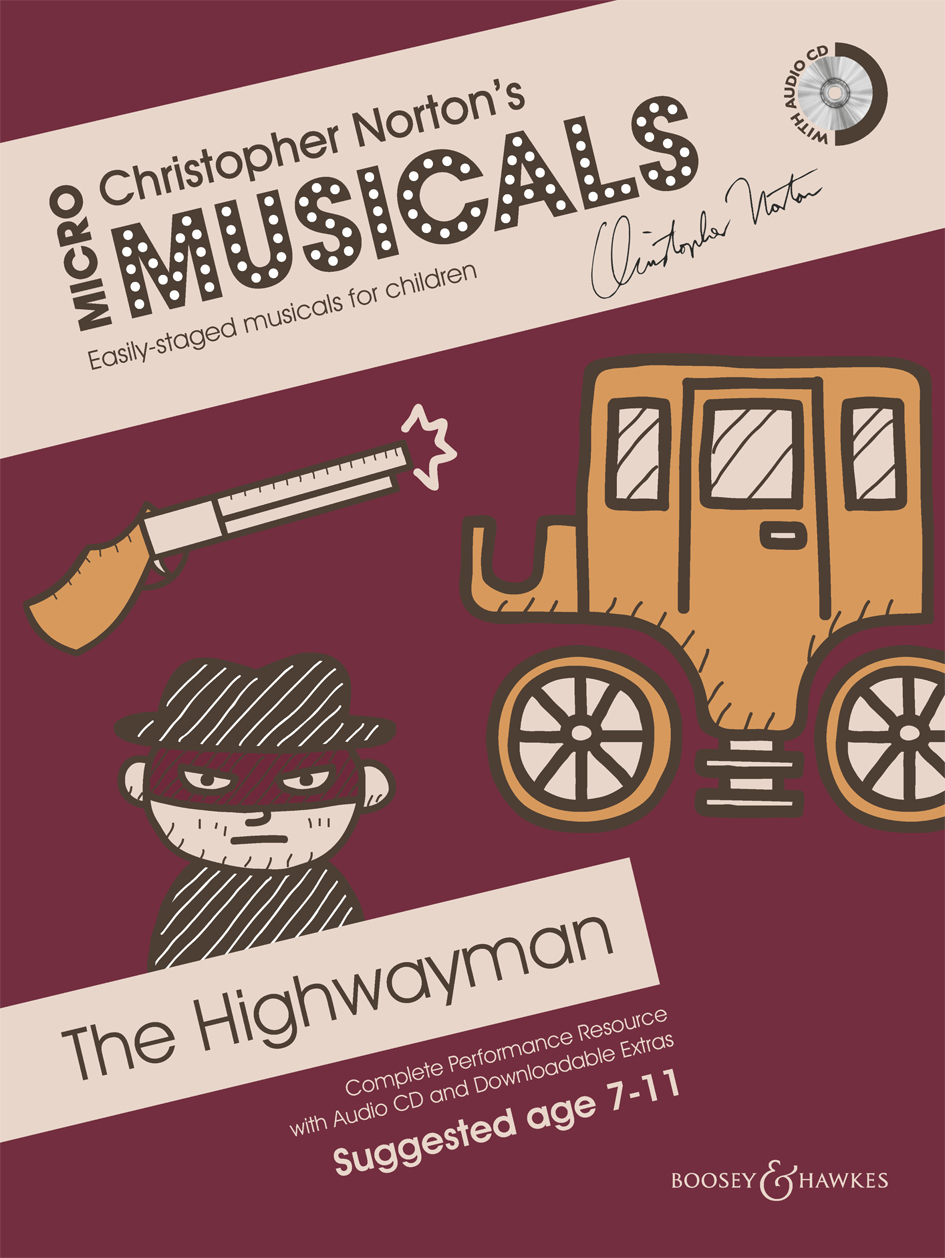 SONG 2 BESS
© Copyright 2014 by Boosey & Hawkes Music Publishers Ltd
ALL:	With his French cocked-hat 
		   and his swagg’ring air 
		and a flash at his chin 
		   of fine lace so fair, 
		his claret coat and his fancy tie 
		made him twinkle 
		   under the jewelled sky.
THE HIGHWAYMAN:	
	‘I’ll return to the old inn-yard, 
	though its shutters there 
	   will be locked and barred.
	Bess will wait ‘neath a ghostly moon 
	for the sound of my horse 
	   and my whistled tune.
ALL:		With her piercing eyes 
			   and her long black hair, 
			the landlord’s daughter 
			   was waiting there. 
			She plaited a love-knot 
			   so dark and red 
			as she murmured the words 
			   to her love she’d said:
BESS:	
	‘Come back soon; 
	   I’ll be waiting here
	for your tap on the window, 
	   your tuneful air. 
	I will open the gate for you.
	You’ll be welcomed here 
	   by my love so true.’
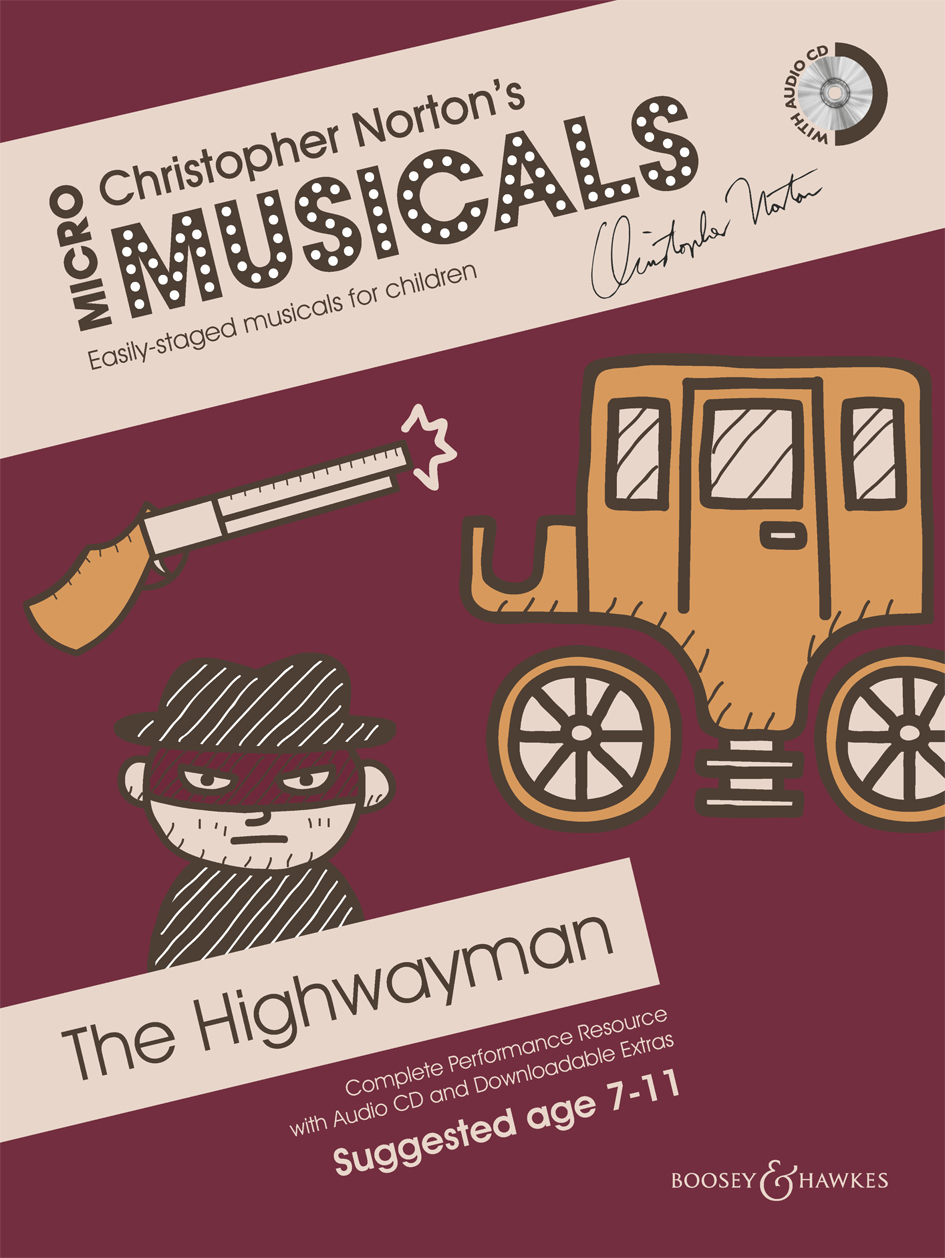 SONG 3 ONE KISS,MY BONNY SWEETHEART
© Copyright 2014 by Boosey & Hawkes Music Publishers Ltd
‘One kiss my bonny sweetheart, 
   I’m after a prize tonight, 
      but I shall be back with the yellow gold
         before the morning light. 
Yet if they press me sharply
   and harry me through the day 
      then look for me by moonlight 
         though Hell should bar the way.’
Upright in the stirrups
   he scarce could reach her hand 
      but she loosed her hair in the casement; 
         his face burnt like a brand. 
As the sweet black waves of perfume 
   came tumbling o’er his breast 
      then he kissed its waves in the moonlight
         then galloped away to the west.
NARRATOR 2:
He rose upright in the stirrups; 
   he scarce could reach her hand,
But she loosened her hair i’ the casement!
   His face burnt like a brand.
As the black cascade of perfume 
   came tumbling over his breast;
And he kissed its waves in the moonlight, 
   (Oh, sweet, black waves in the moonlight!)
Then he tugged at his rein in the moonlight,
   and galloped away to the West.
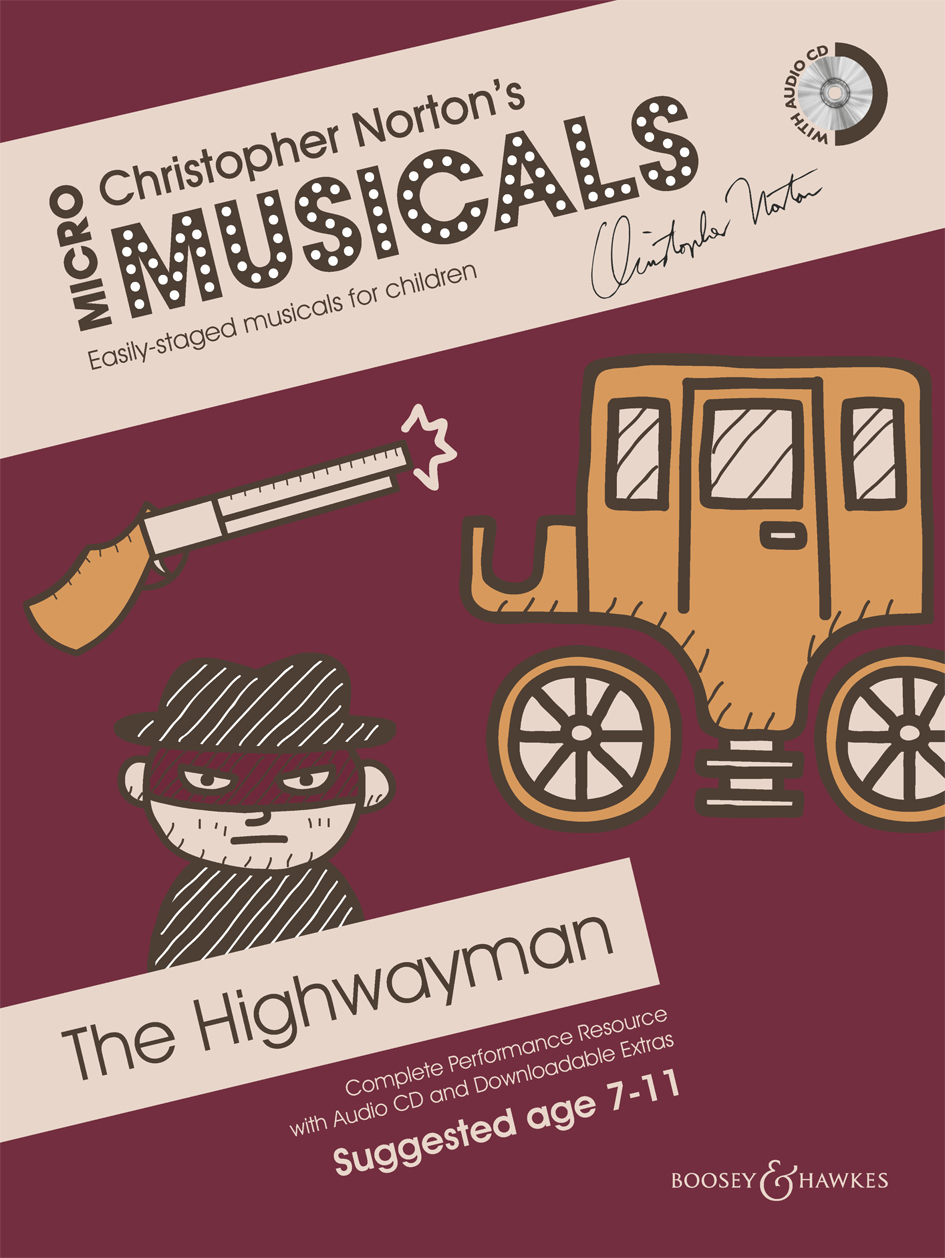 SONG 4 LOOK FOR MEIN THE MOONLIGHT
© Copyright 2014 by Boosey & Hawkes Music Publishers Ltd
The highwayman galloped 
   away to the night. 
He did not return with the morning light. 
Bess waited so long, she waited in vain, 
   but over and over she heard his refrain:
‘Look for me in the moonlight, 
   watch for me in the moonlight, 
      I’ll come to you in the moonlight, 
         though hell should bar the way.’
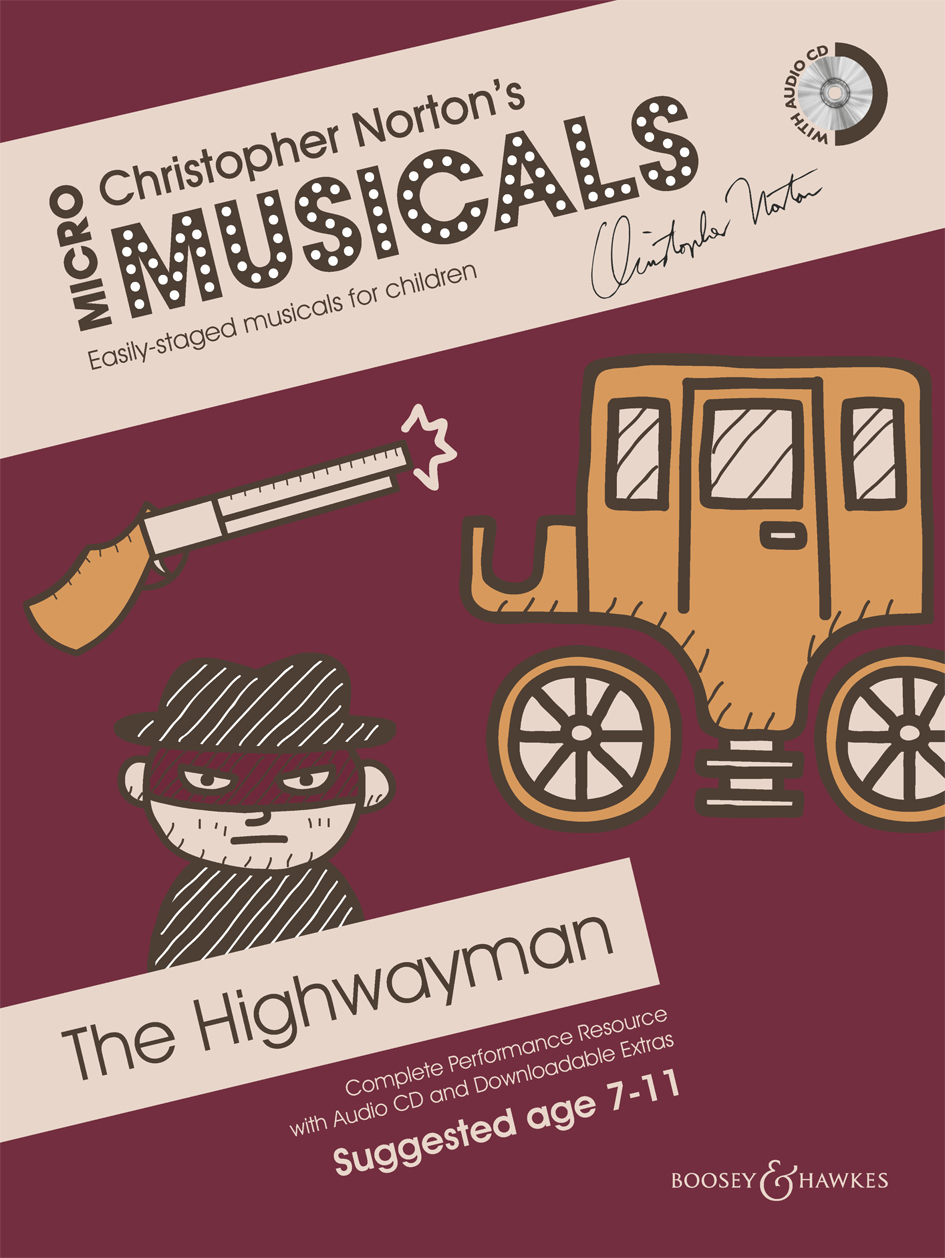 SONG 5 REDCOATS
© Copyright 2014 by Boosey & Hawkes Music Publishers Ltd
Redcoats came marching
   up to the inn-keeper’s door; 
they drank his ale then bound poor Bess
   and left her there, trapped for sure.
Two of them knelt at the window 
   with muskets by their side 
waiting for the highwayman
   on the road where they knew he would ride.
‘Look for me in the moonlight,’
   he’d said as he rode once more. 
Beth knew for sure death lay in wait 
   if he returned to that door.
Redcoats came marching. 
Redcoats came marching.
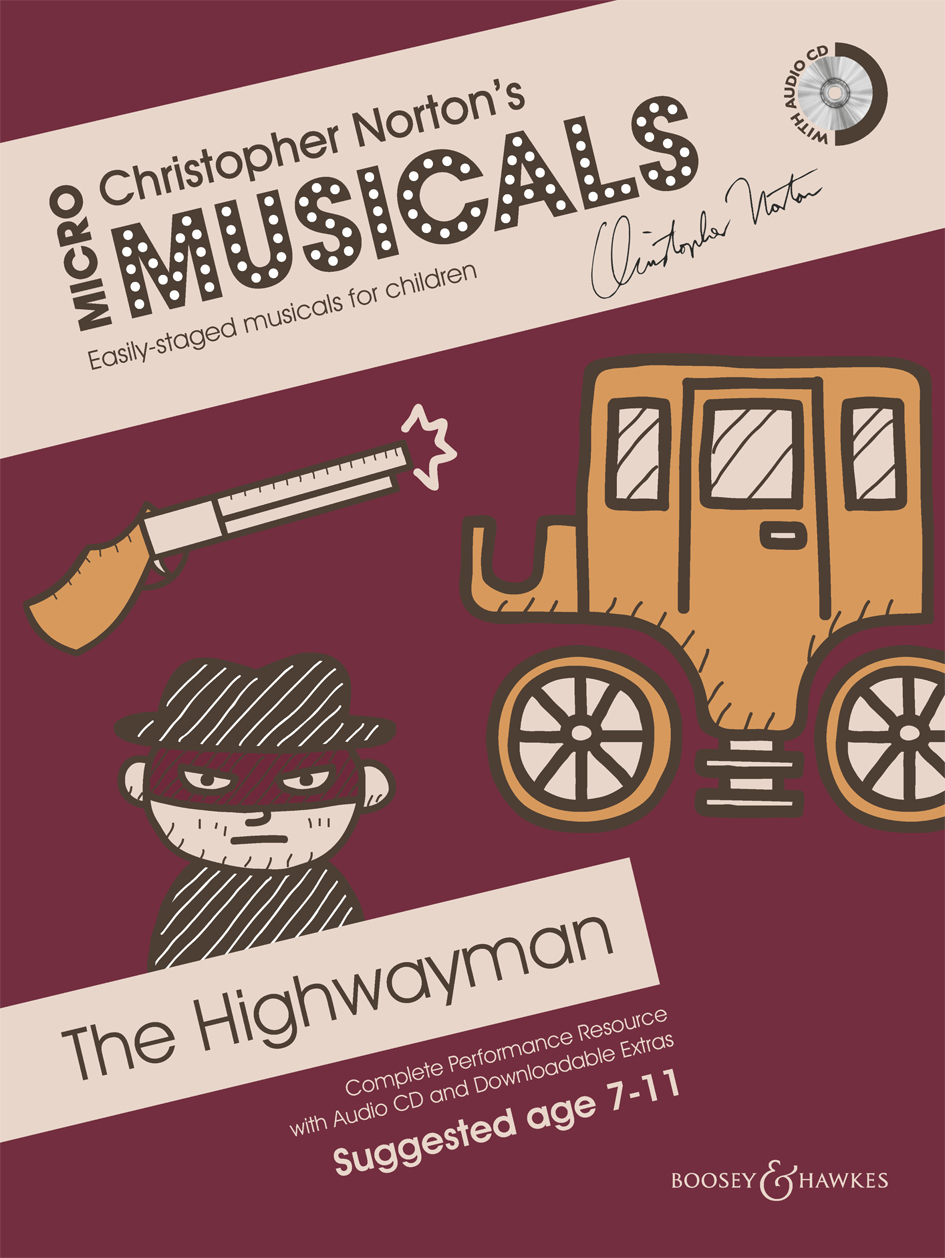 SONG 6 BESS WAS BOUND
© Copyright 2014 by Boosey & Hawkes Music Publishers Ltd
Bess was bound.
See them jest.
Tied a rifle beside her, 
   pointing at her breast.
They kissed her in the darkness 
   and she heard her dead love say:
‘Look for me by moonlight, 
   watch for me by moonlight, 
      I’ll come to you by moonlight,
         though Hell should bar the way.’
Bess was trapped.
The knots held good.
She writhed her hands 
   until wet with blood.
She stretched and strained in darkness 
   till the trigger at last was hers.
‘Look for me by moonlight, 
   watch for me by moonlight, 
      I’ll come to you by moonlight,
         though Hell should bar the way.’
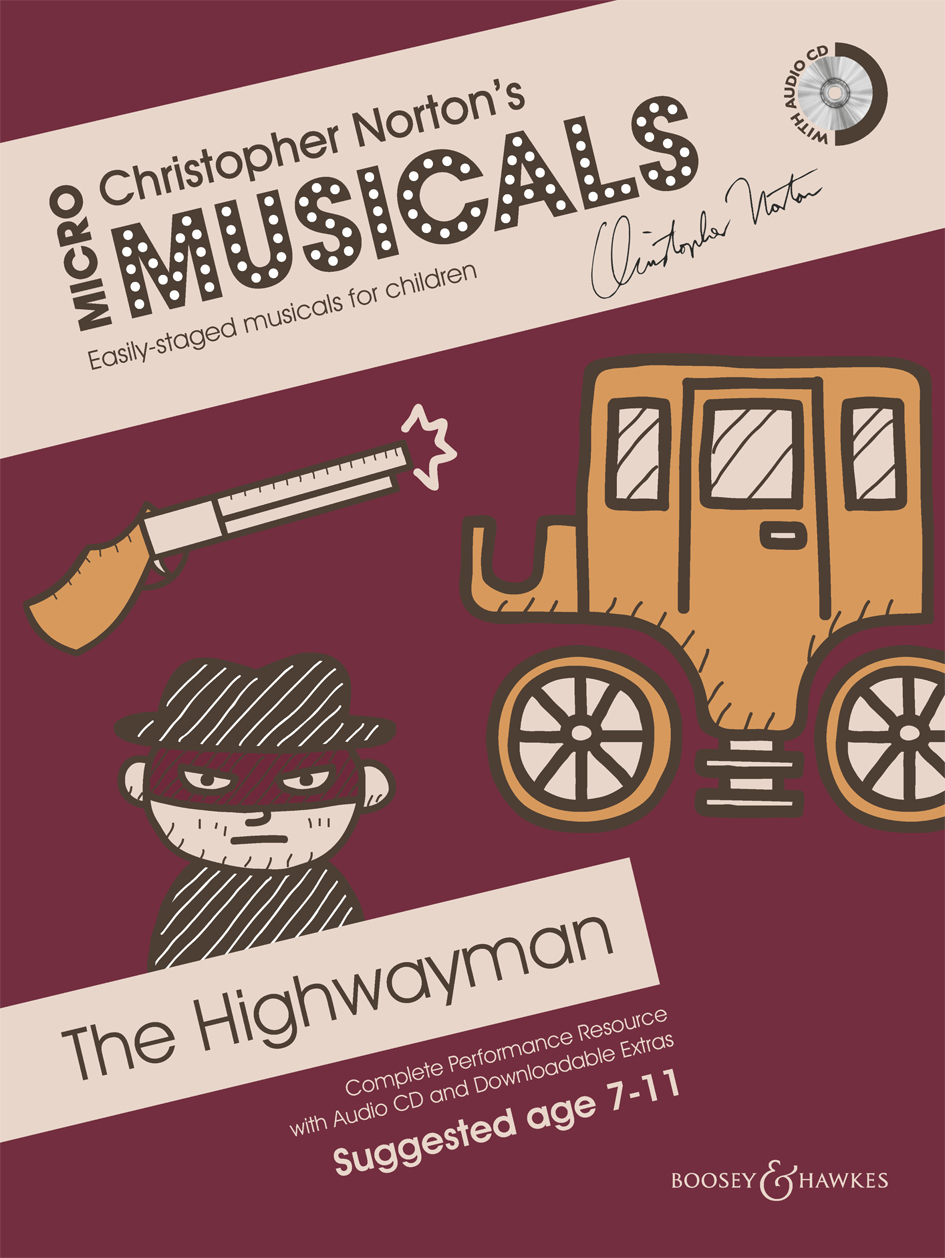 SONG 7 THE HIGHWAYMAN APPROACHES (part 1)
© Copyright 2014 by Boosey & Hawkes Music Publishers Ltd
They heard the sound of horse’s hooves; 
   the highwayman appeared. 
She stood up at attention,
   the barrel beneath her breast. 
Her finger moved in the moonlight;
   she warned him with her death.
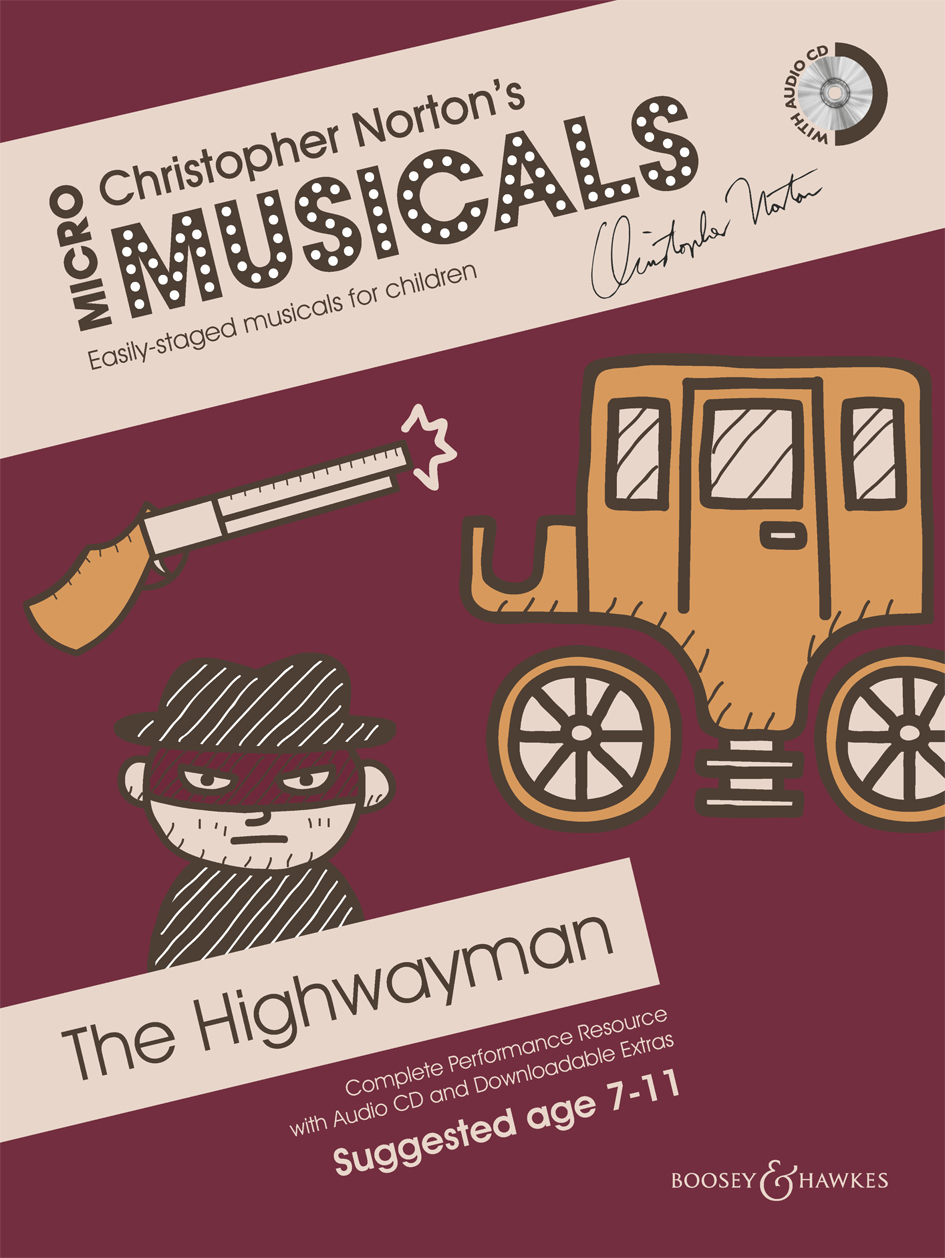 SONG 8 THE HIGHWAYMAN APPROACHES (part 2)
© Copyright 2014 by Boosey & Hawkes Music Publishers Ltd
Then back he spurred, 
   went back to the inn, 
      his rapier brandished high. 
They shot him down on the highway. 
He lay in his blood on the highway 
   with the bunch of lace at his throat.
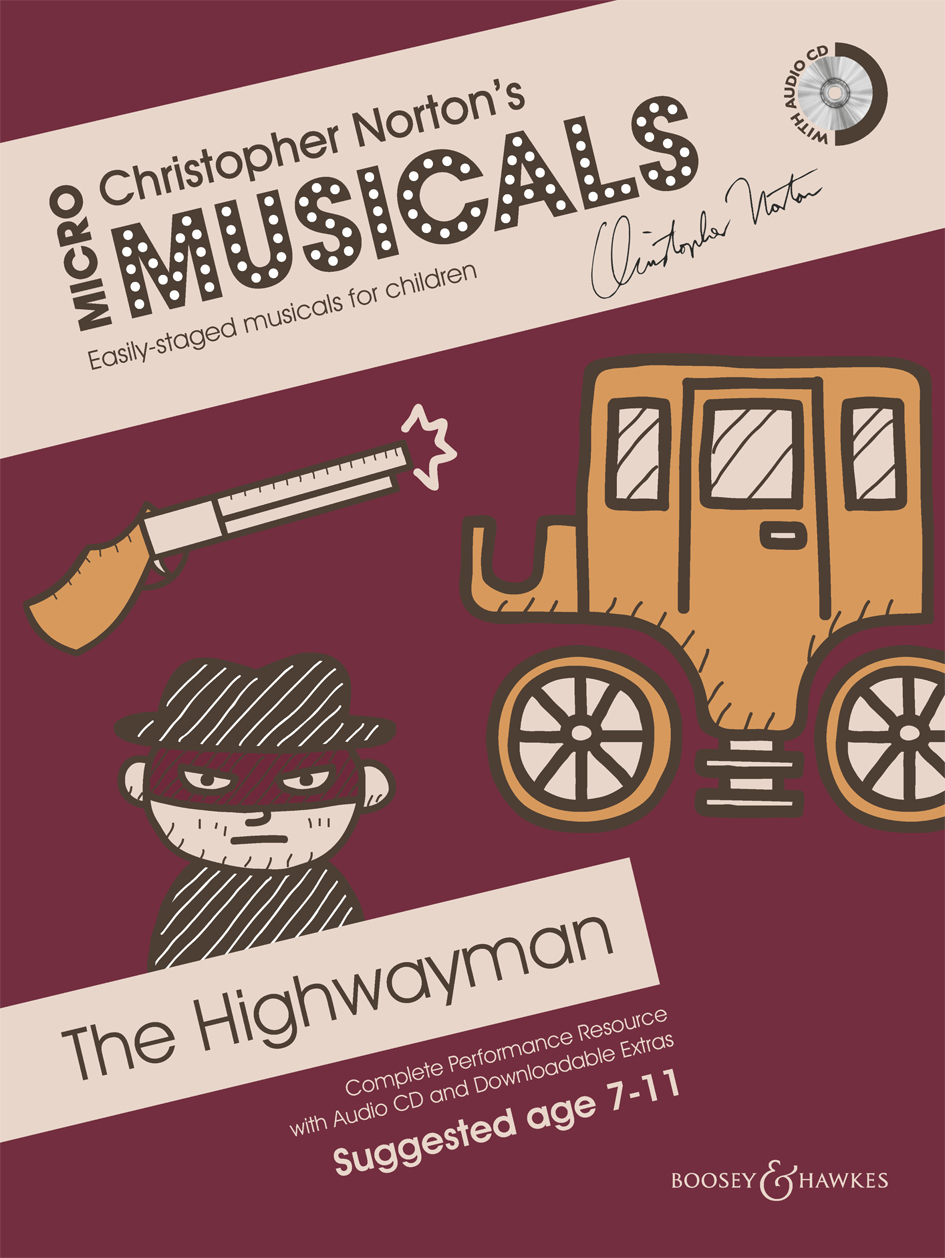 SONG 9 AND STILL OF A WINTER’S NIGHT
© Copyright 2014 by Boosey & Hawkes Music Publishers Ltd
And still of a winter’s night, they say,
   when the wind is in the trees, 
      when the moon is a ghostly galleon
         tossed upon cloudy seas, 
when the road is a ribbon of moonlight
   over the purple moor, 
      a highwayman comes riding 
         up to the old inn-door.
Over the cobbles he clatters still 
   and he sees the dark inn-yard; 
      and he taps with his whip on the shutters, 
         but all is locked and barred; 
Still he whistles a tune to the window;
   who should be waiting there 
      but the landlord’s black-eyed daughter,
         love-knot in her hair.
‘Look for me in the moonlight, 
   watch for me in the moonlight, 
      I’ll come to you in the moonlight, 
         though hell should bar the way.
‘Look for me in the moonlight, 
   watch for me in the moonlight, 
      I’ll come to you in the moonlight, 
         though hell should bar the way.